クォーク・グルオン・プラズマビッグバン直後の宇宙の世界
北沢正清
原子核理論研究室
クォーク・グルオン・プラズマビッグバン直後の宇宙の世界
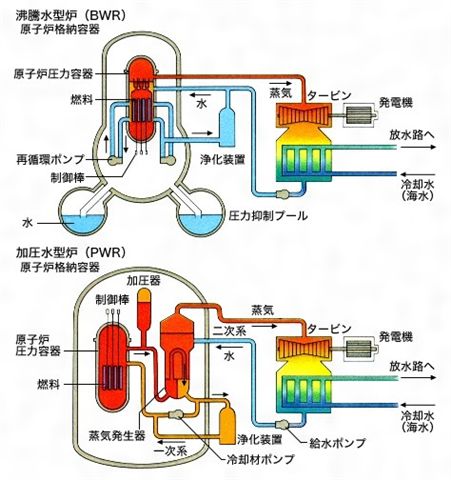 北沢正清
原子核理論研究室
自然界の不思議
我々は、何でできているのだろうか？
物質を分割していくと、何に辿り着くのか？
それらは、どのような法則に従って運動するのか？
我々が存在する世界とは、何なのだろうか？
時間／空間とは何だろうか？
時間に始まりはあるのか？
空間に果てはあるのか？
モノはなにからできている？
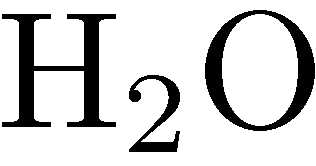 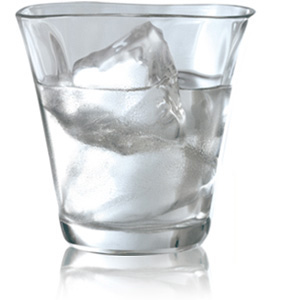 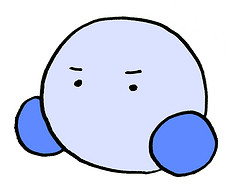 H
O
H
モノはなにからできている？
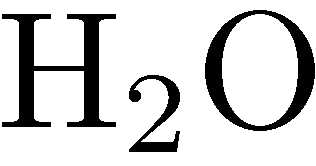 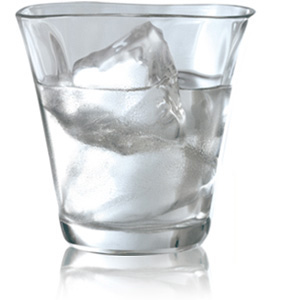 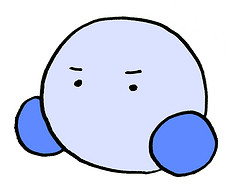 H
O
H
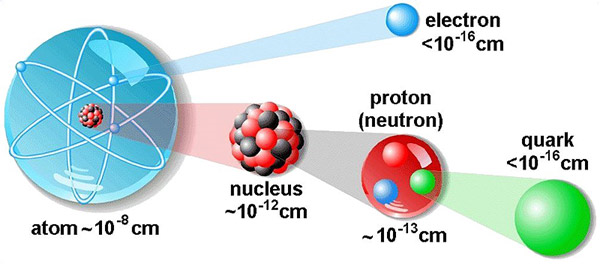 原子～10-8㎝
モノはなにからできている？
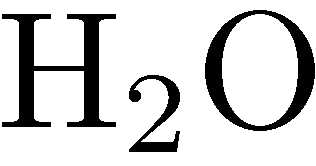 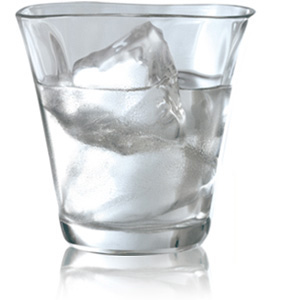 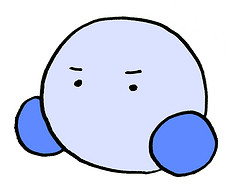 H
O
H
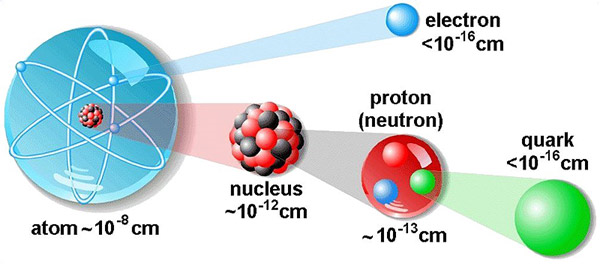 電子
クォーク<10-16㎝
原子核
～10-12㎝
原子～10-8㎝
モノはなにからできている？
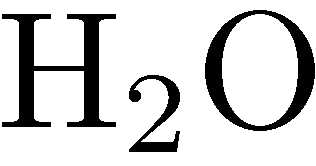 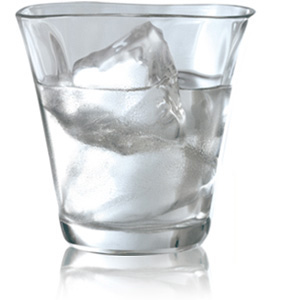 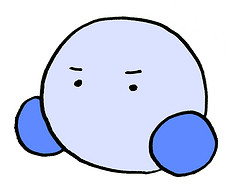 H
O
H
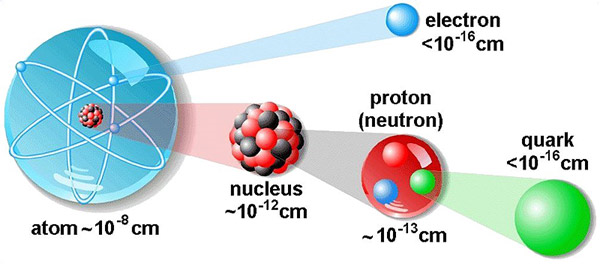 電子
陽子・中性子～10-13㎝
クォーク<10-16㎝
原子核
～10-12㎝
原子～10-8㎝
モノはなにからできている？
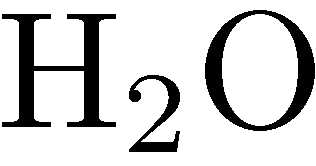 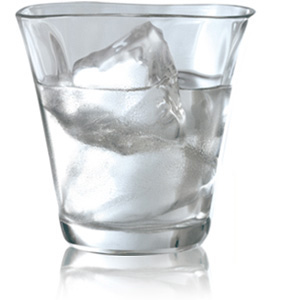 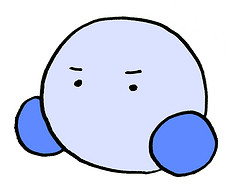 H
O
H
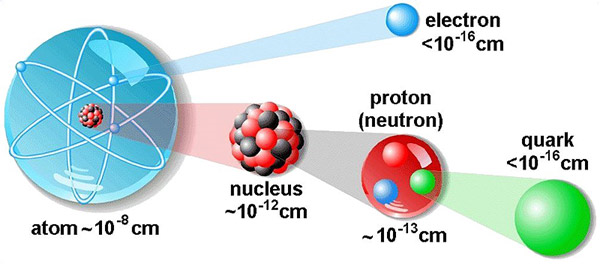 電子
陽子・中性子～10-13㎝
クォーク
原子核
～10-12㎝
原子～10-8㎝
標準模型
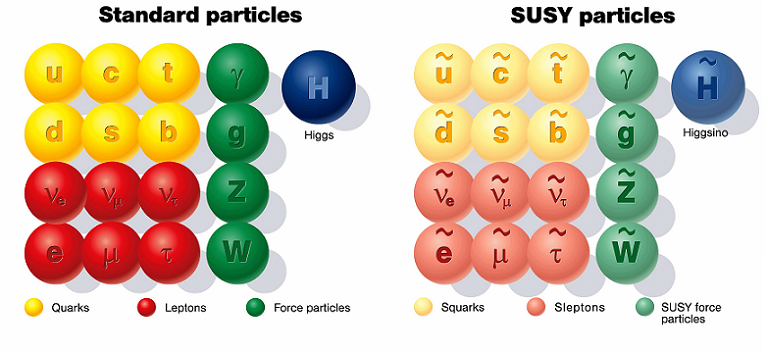 物質の構成要素
クォーク（６種類）
レプトン
電子など
ニュートリノ
標準模型
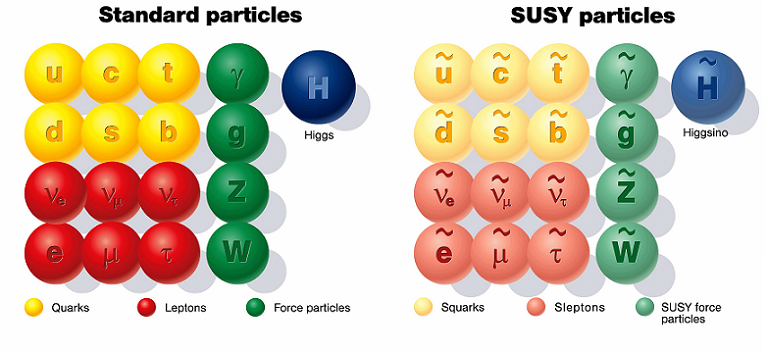 物質の構成要素
クォーク（６種類）
レプトン
電子など
ニュートリノ
物質の相互作用：粒子による媒介
電磁相互作用 γ
弱い力　Z,W
強い力 g
電弱統一理論
大統一理論？
量子色力学
クォークの性質
クォークは分数電荷を持つ
アップクォーク　
電荷+2/3
u
u
u
d
d
u
d
ダウンクォーク　
電荷-1/3
d
陽子
電荷＋１
中性子
電荷 ０
クォークの性質
クォークは分数電荷を持つ
アップクォーク　
電荷+2/3
u
u
u
d
d
u
d
ダウンクォーク　
電荷-1/3
d
陽子
電荷＋１
中性子
電荷 ０
クォークは、単独では観測できない
無理矢理引っ張り出そうとすると…
クォークの基礎理論＝量子色力学
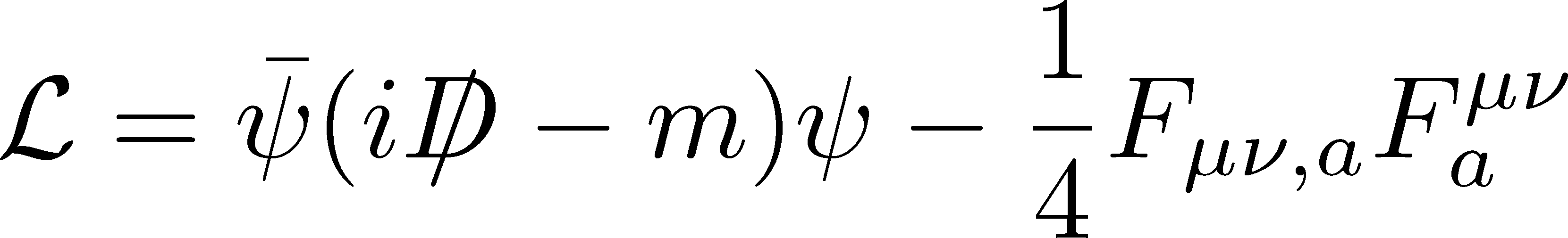 ものすごく難しい。
最近は、直接解くことをあきらめてスパコンで解析する研究が活発。
我々とは、何なのだろう？
我々は、何でできているのだろうか？
物質を分割していくと、何に辿り着くのか？
それらは、どのような法則に従って運動するのか？
我々が存在する世界とは、何なのだろうか？
時間／空間とは何だろうか？
時間に始まりはあるのか？
空間に果てはあるのか？
我々の宇宙は、ビッグバンから始まった
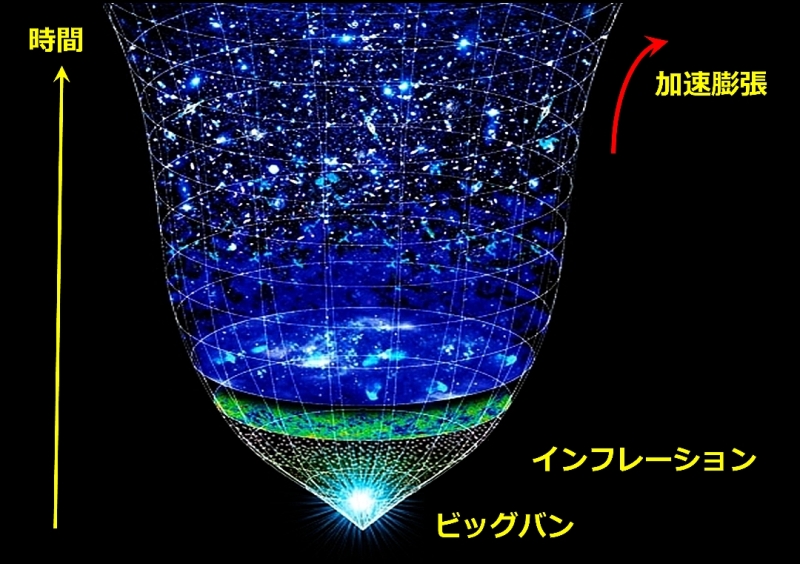 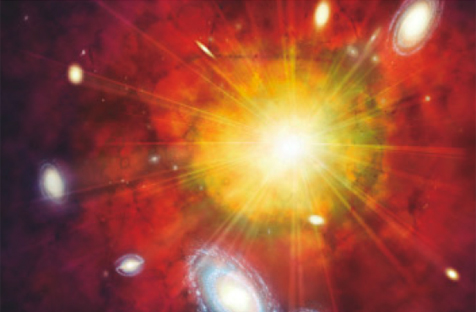 時空の構造は、内部の物質と共に変化する
（アインシュタインの一般相対性理論）

宇宙は超高温状態から開闢した。
初期宇宙の姿は、現代とは全く違うものだった
なぜそんなことが分かるの？
宇宙は膨張している
	遠い星ほど早く遠ざかる－ハッブルの法則

宇宙を構成する元素の比率
水素75%、ヘリウム25%、他ごくわずか

宇宙背景放射
宇宙は2.7Kの黒体放射をしている
クォークグルオンプラズマ
核子をどんどん熱していくと…
次第に熱運動が激しくなり…
クォークグルオンプラズマ
核子をどんどん熱していくと…
次第に熱運動が激しくなり…
約２兆度に達すると
QGP状態は、ビッグバン直後（t<10-5秒）の宇宙の姿
宇宙は、進化の過程で相転移を起こした。
クォークが自由に飛び回る世界が実現する！
高温の物質
阪大レーザー研
超新星爆発の中心部
太陽
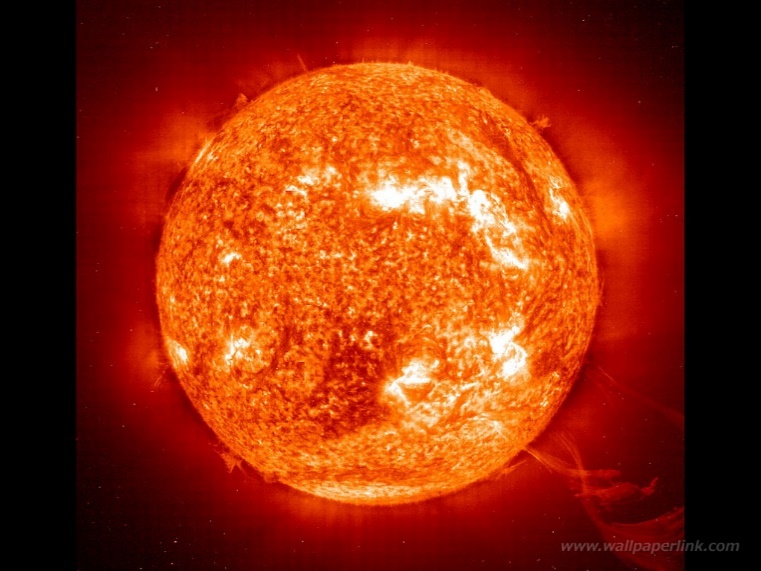 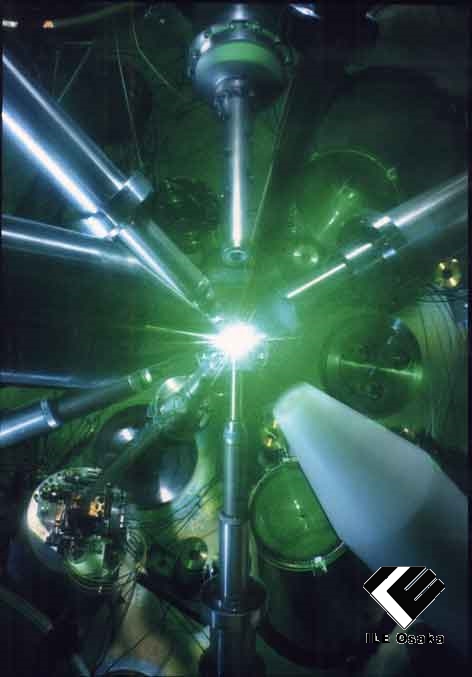 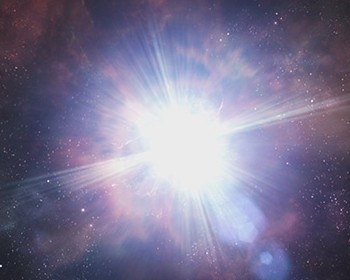 10億K
1000億K
表面：5800K
中心：1500万K
初期宇宙を地上で実験する
超高速の原子核を衝突させると初期宇宙が作れる！
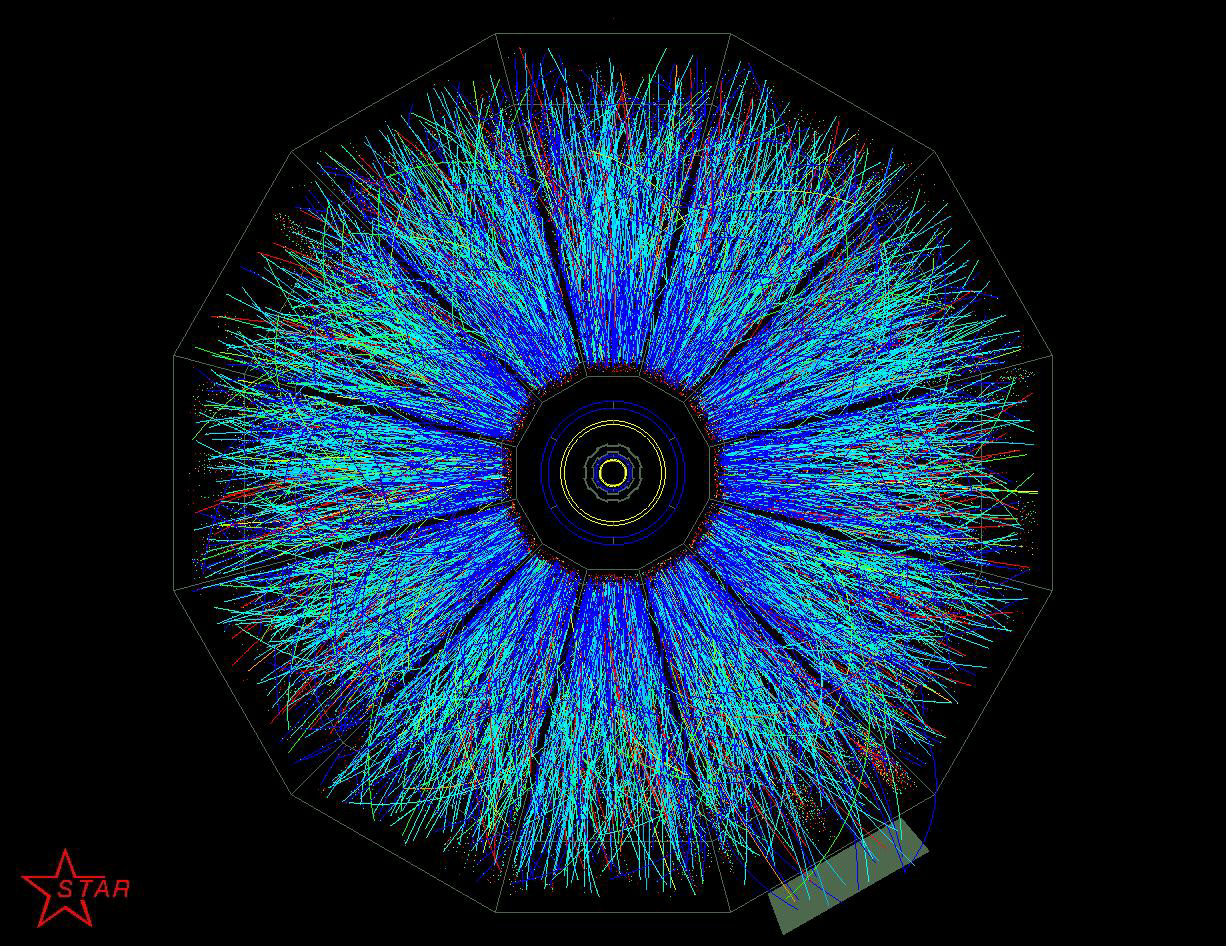 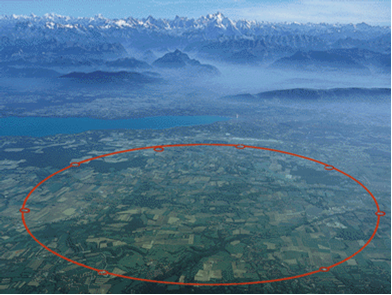 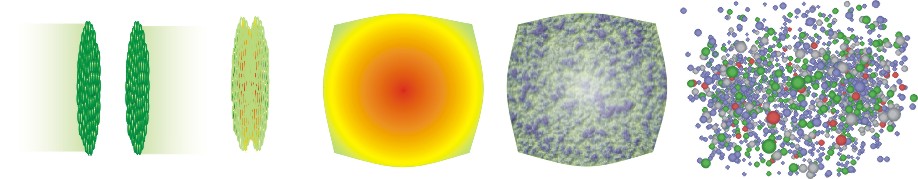 小さなビッグバン
加速器による原子核衝突実験
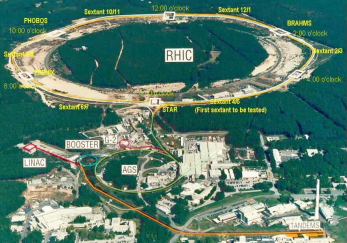 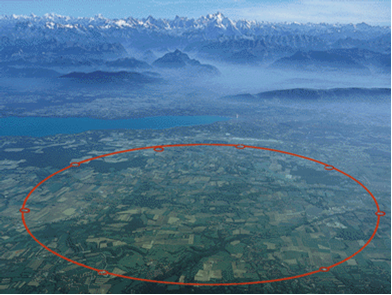 ＲＨＩＣ
アメリカ
2000年～
全長6km
光速の99.996%
約4兆度
ＬＨＣ
スイス・フランス
2010年～
全長30km
光速の99.9999%
約6兆度
陽子衝突と原子核衝突
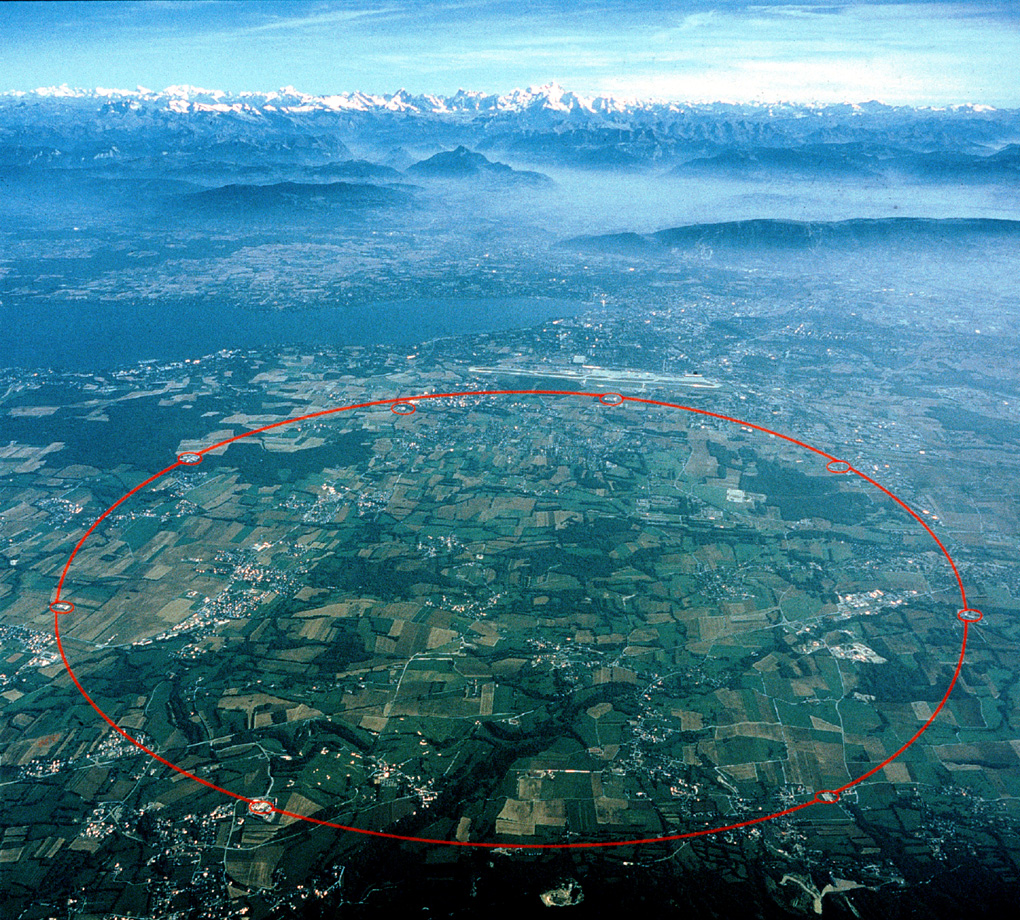 LHC – Large Hadron Collider
陽子衝突と原子核衝突
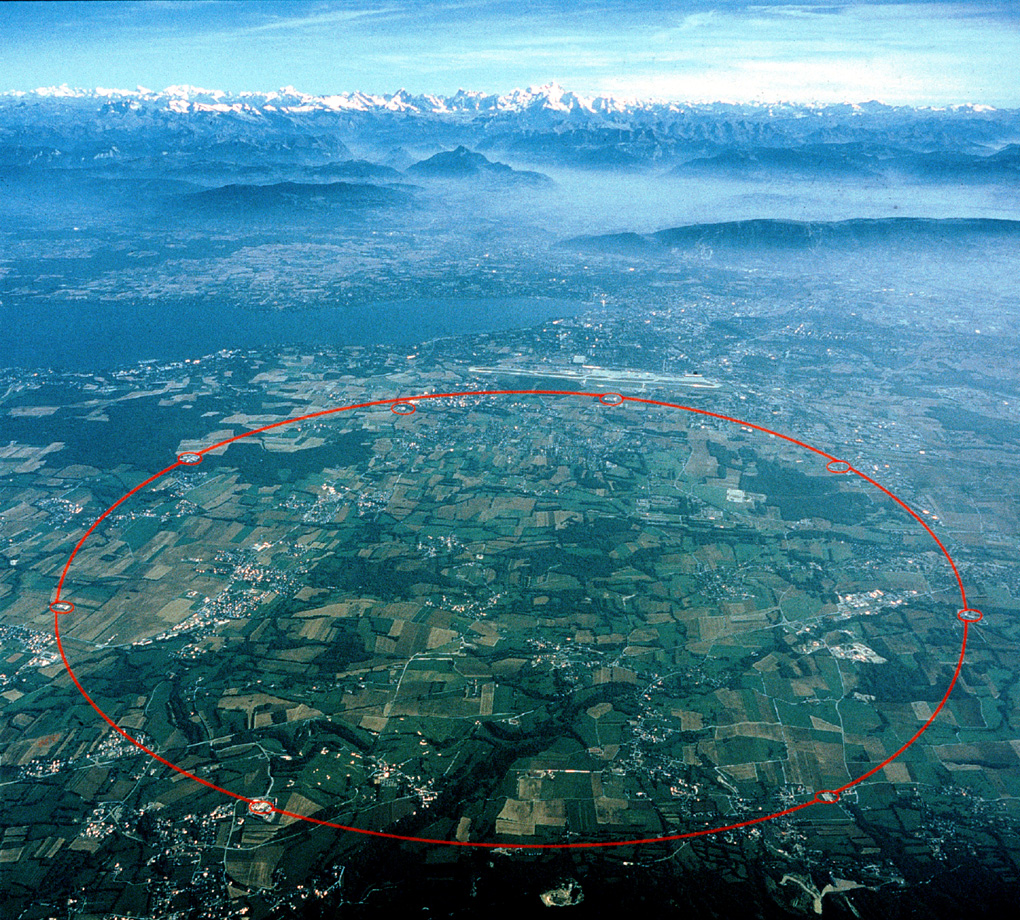 新粒子探索実験
陽子
陽子
LHC – Large Hadron Collider
陽子衝突と原子核衝突
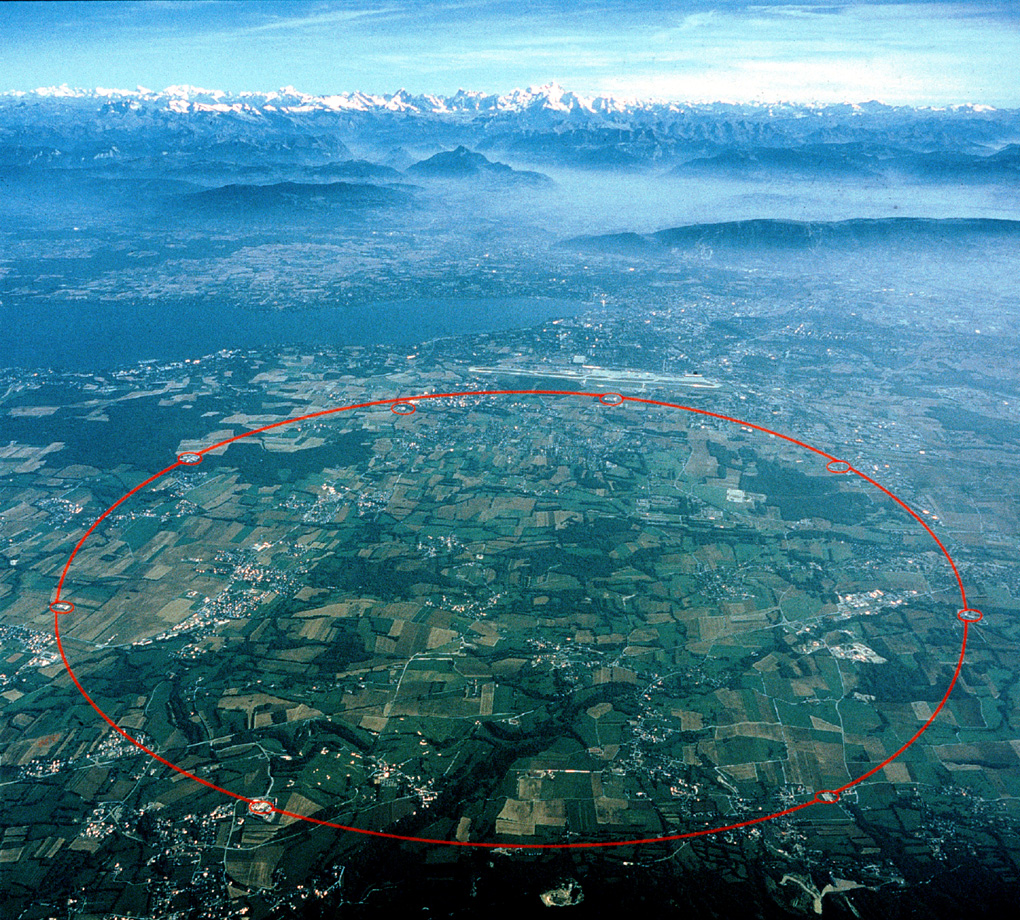 新粒子探索実験
陽子
陽子
高温物質の生成実験
LHC – Large Hadron Collider
実験的観測
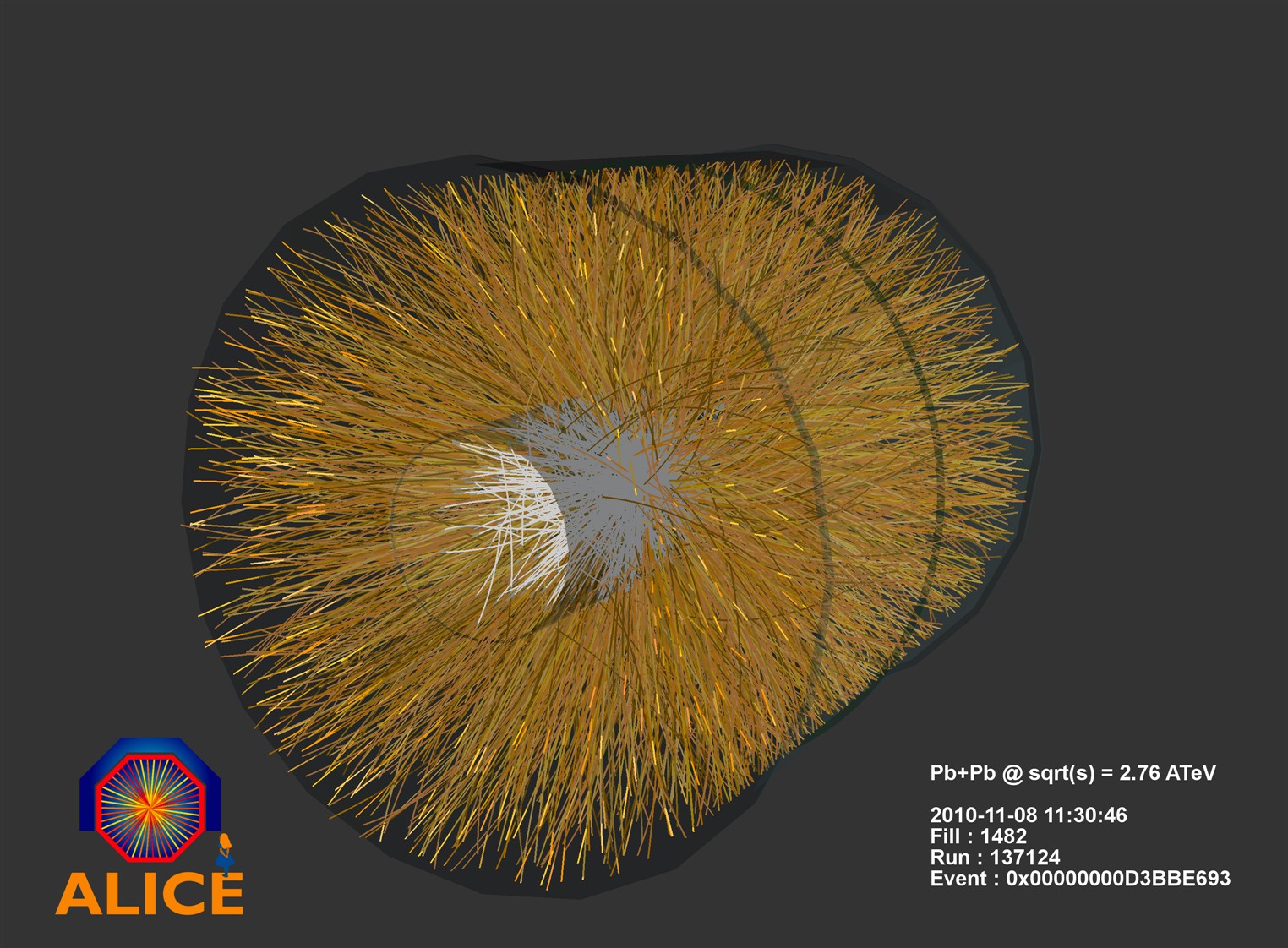 4兆度の物質ができるのは、10-22秒間。
一度の衝突で、10000個くらいの粒子ができる。
これらの粒子から、数兆度の世界の物質の性質を探る。
高次ゆらぎの観測
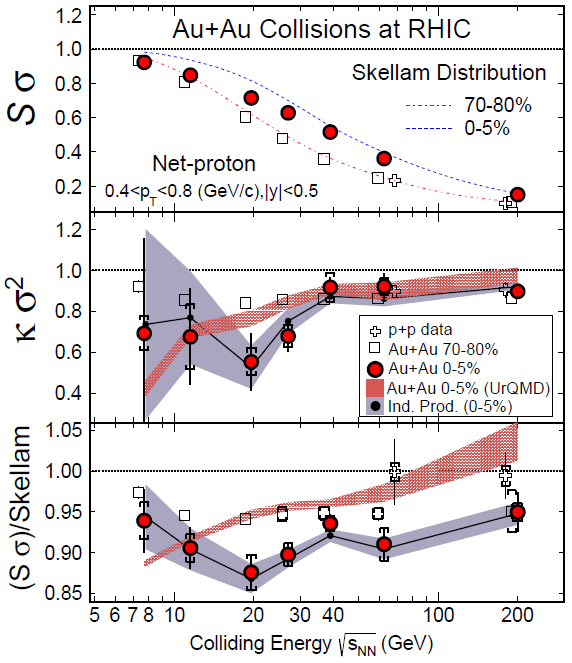 陽子数キュムラント　
STAR, PRL(2014)
これらのデータの
１からのずれの中に
面白い物理がある。
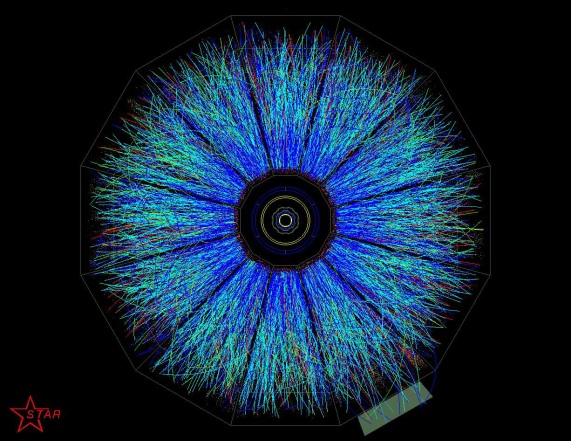 ＱＣＤに基づく理論的解析
極限状態の
物質の探求
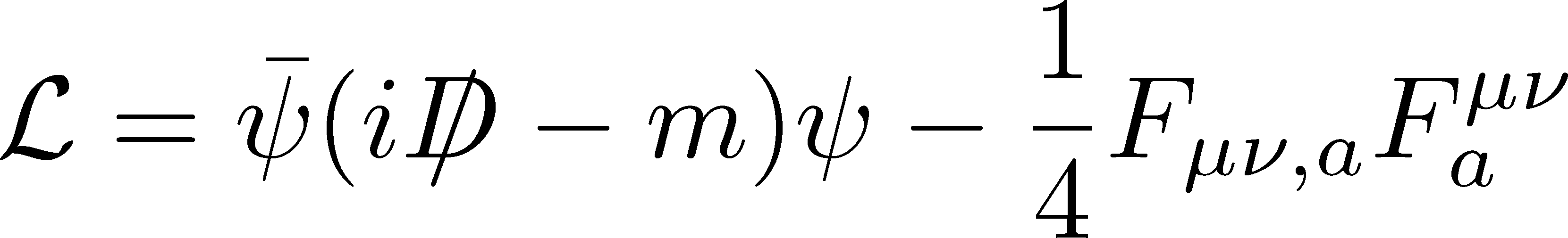 加速器実験による
実験的情報
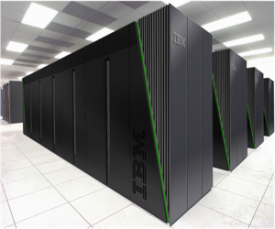 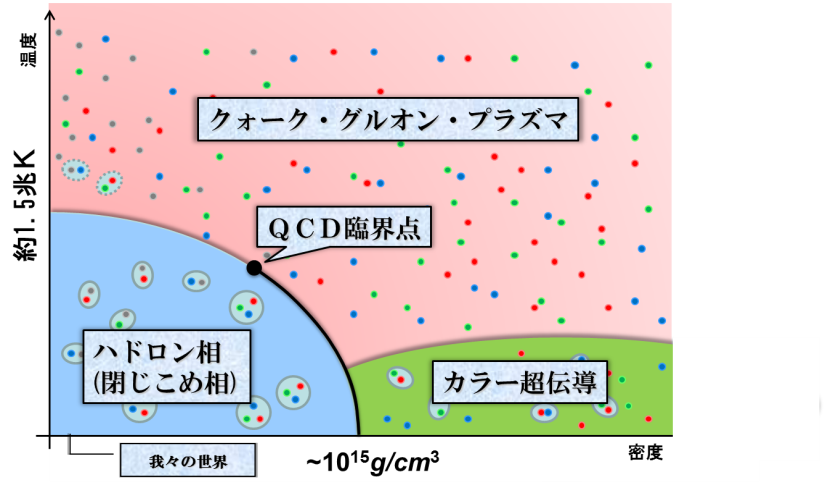 大型計算機による
数値解析
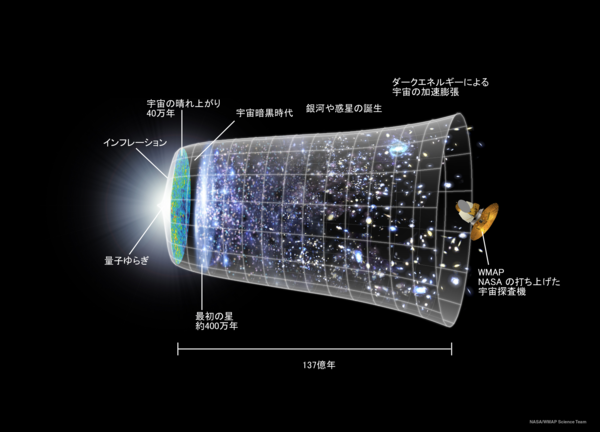 物性論としての素粒子系
初期宇宙の姿の探求
宇宙の進化と元素合成
ビッグバンと元素
時間
クォーク
グルオン
プラズマ
原子核の生成
陽子と中性子の世界
ビッグバン宇宙論は、水素が
多い宇宙を自然に説明できる。
重水素・ヘリウムが生成
中性子は15分で崩壊
我々のまわりの元素
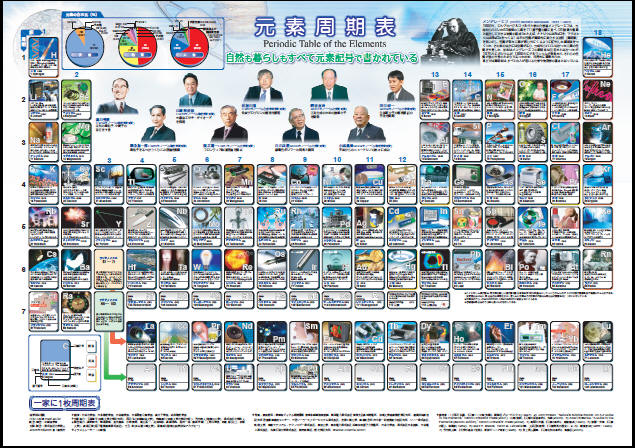 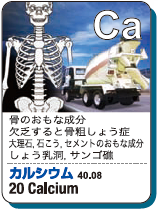 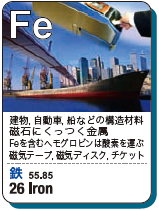 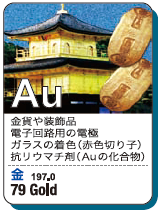 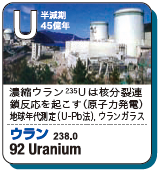 原子核
p
p
p
p
p
p
陽子６個
中性子６個
n
n
n
n
n
n
原子核は陽子と中性子でできている
p
n
n
n
p
p
n
p
p
p
n
n
陽子＋中性子
原子核の分類
2H
元素の種類
6Li
Li
3He
4He
p
p
p
p
n
p
n
n
p
p
p
p
n
p
p
n
p
n
He
1H
2H
陽子数　    0             1            2                3
3H
4H
H
p
p
n
n
n
p
p
p
n
p
n
p
n
n
n
p
n
p
p
n
p
p
n
n
n
n
n
n
n
n
n
中性子数　     0　　　　　　　   1　　　　　　　　　   2　　　　　　　　　       3
原子核の分類表
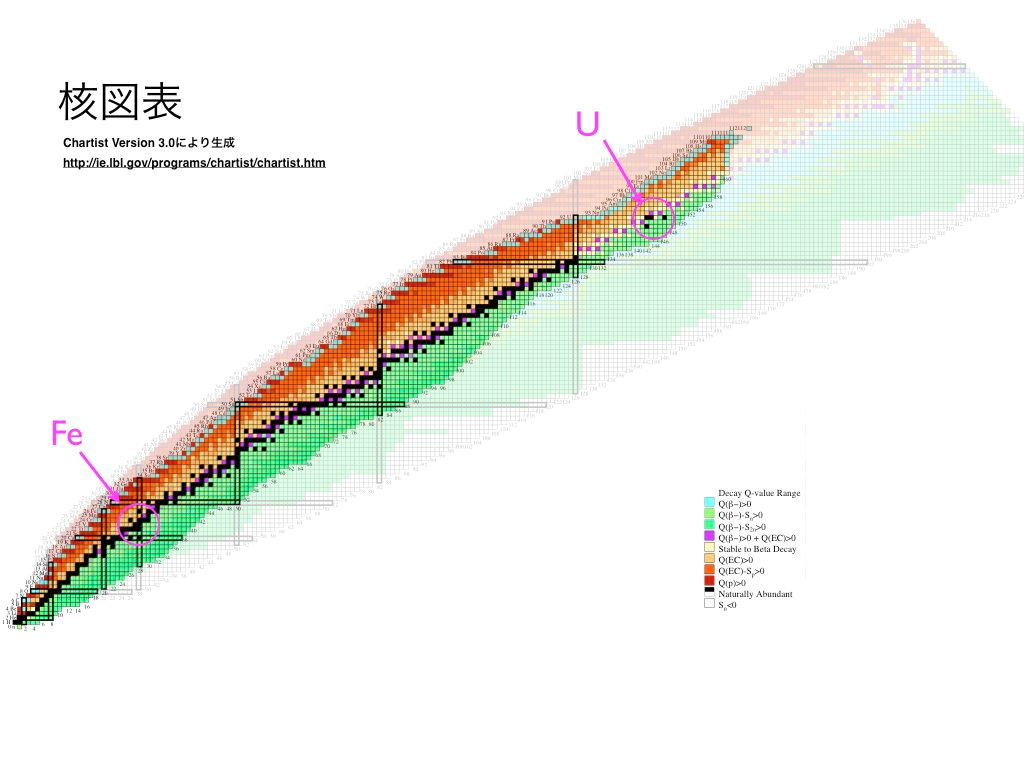 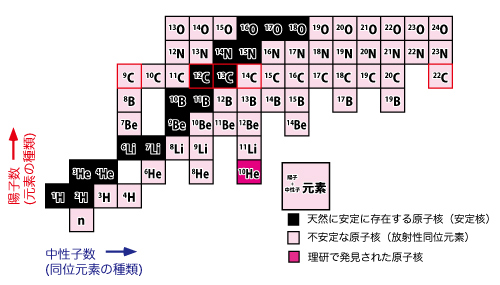 原子核の種類
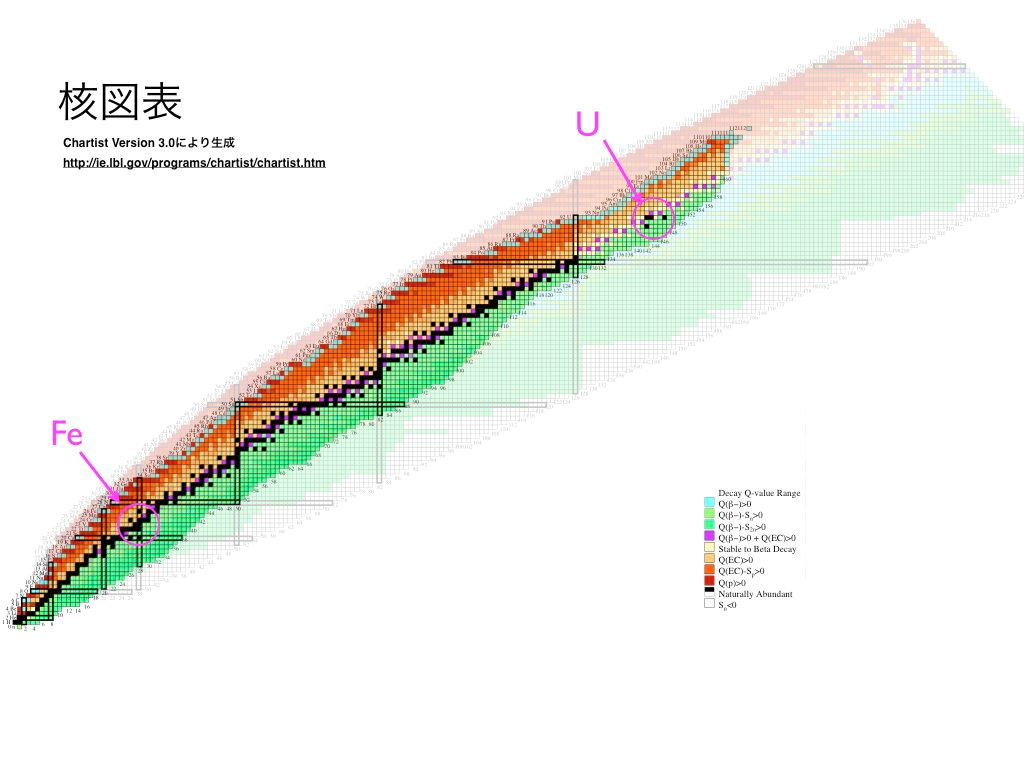 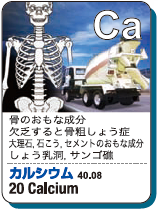 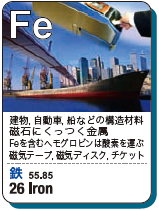 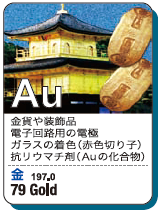 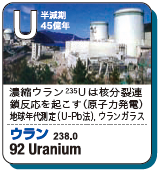 宇宙初期や惑星内部の元素合成
p
p
p
p
p
p
p
p
p
n
n
n
n
p
p
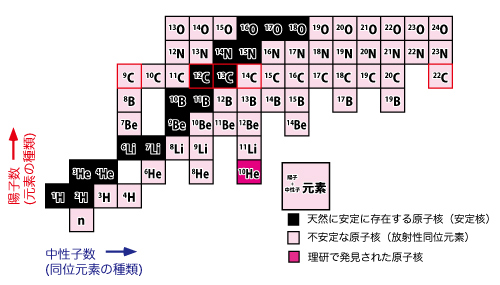 p
n
p
p
p
p
n
He以降の元素合成
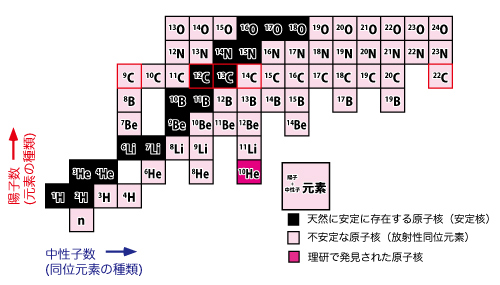 恒星といっても大小様々
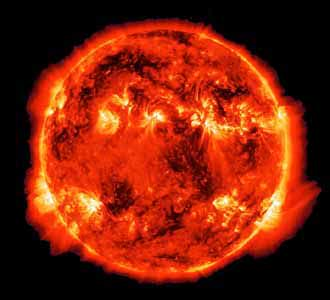 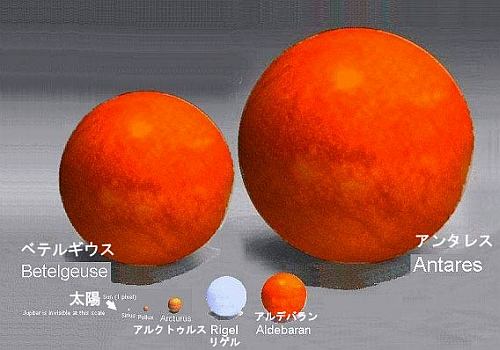 圧力、温度、密度が高いと
核反応が起こりやすい
炭素の合成
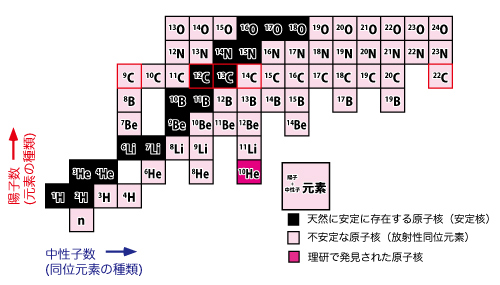 p
n
n
n
n
n
n
p
p
p
p
p
n
p
p
p
p
p
p
n
n
n
n
n
恒星内部の元素合成の進み方
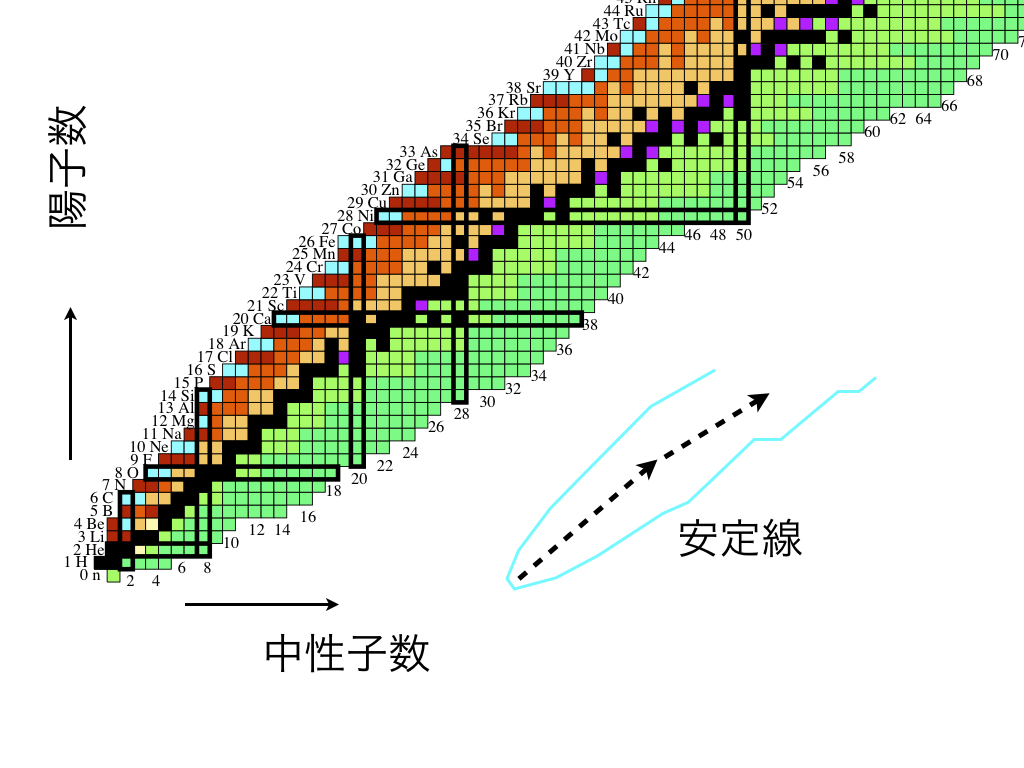 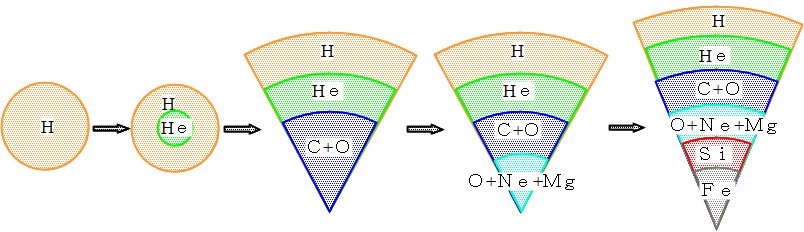 恒星内部の元素合成の進み方
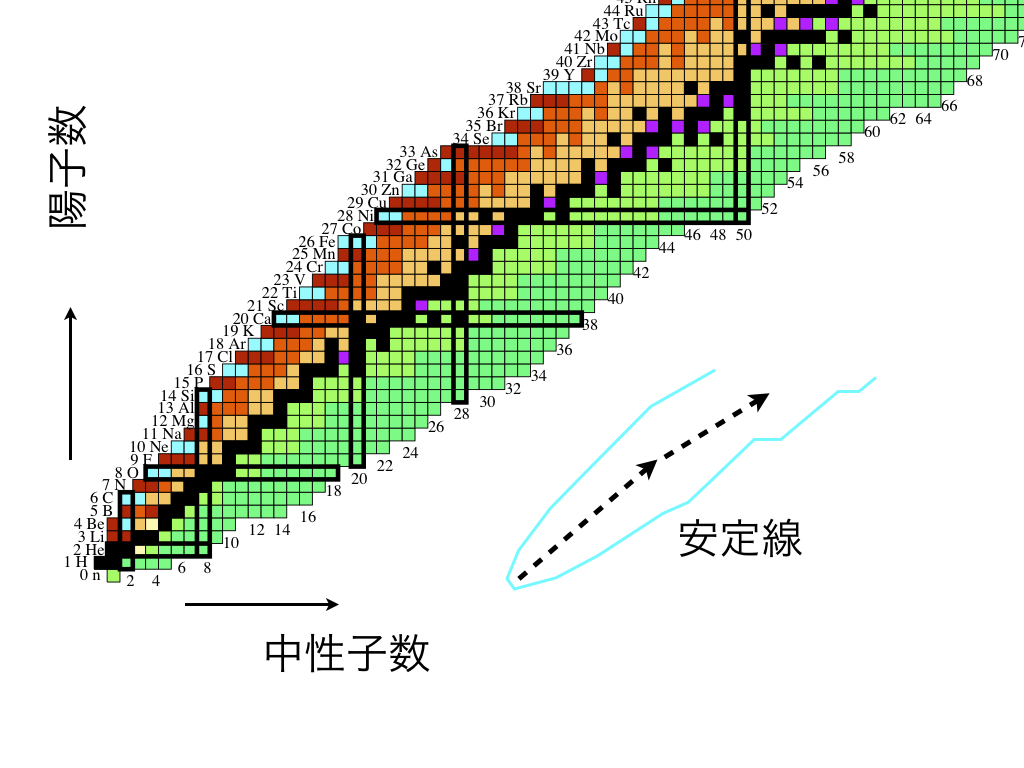 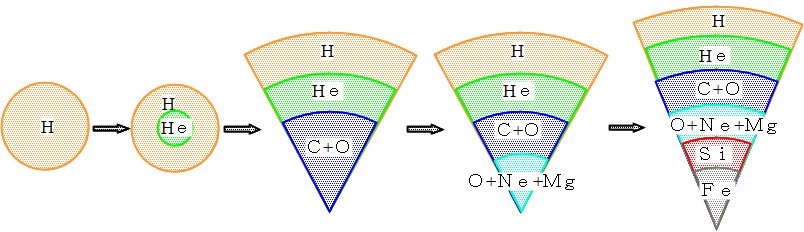 恒星内部の元素合成の進み方
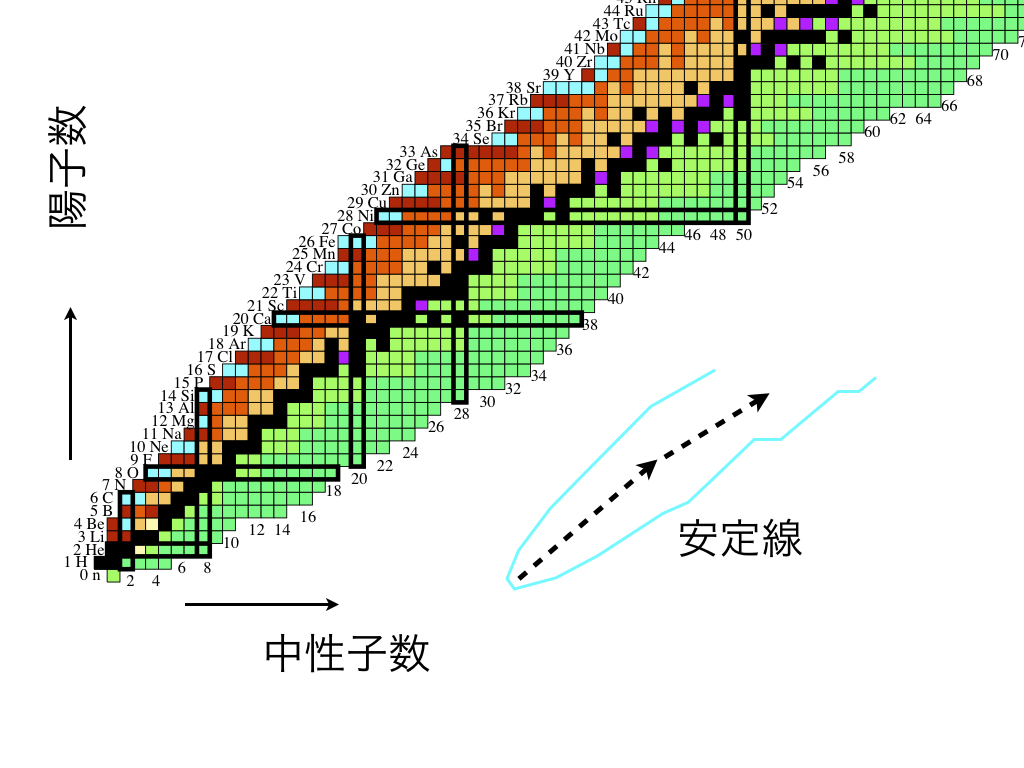 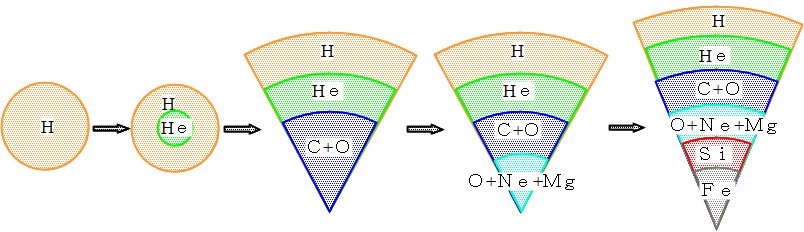 恒星内部の元素合成の進み方
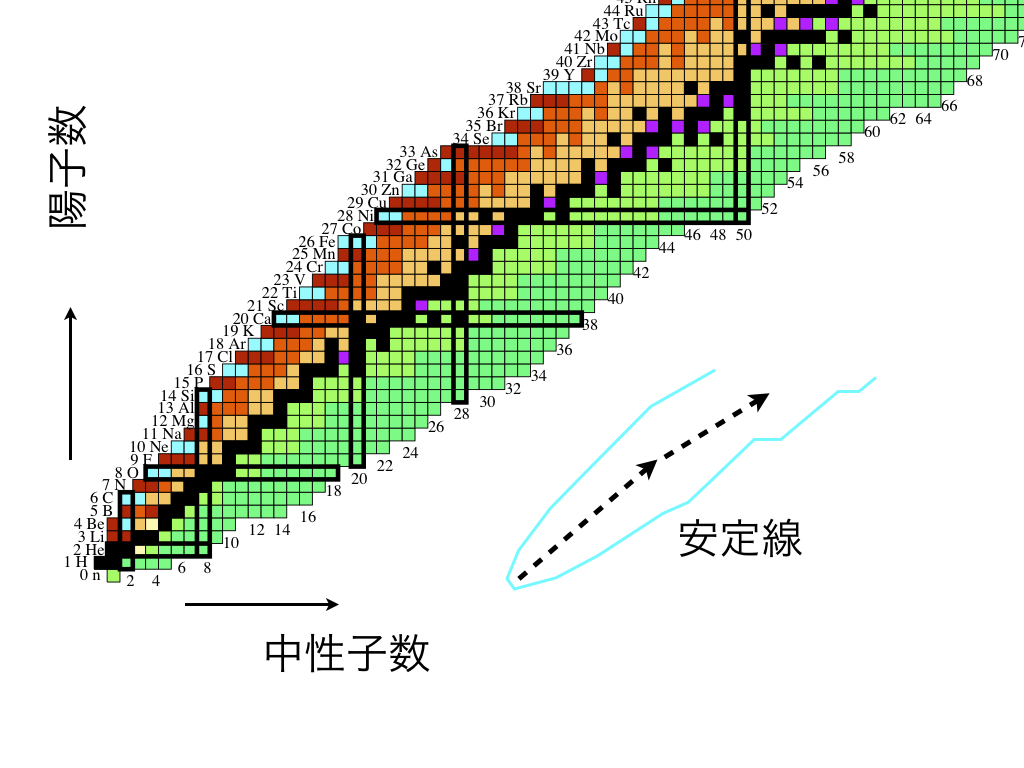 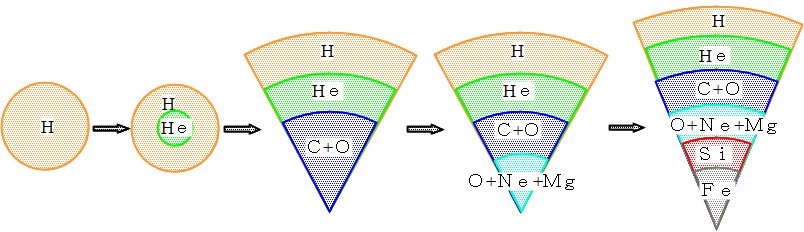 恒星内部の元素合成の進み方
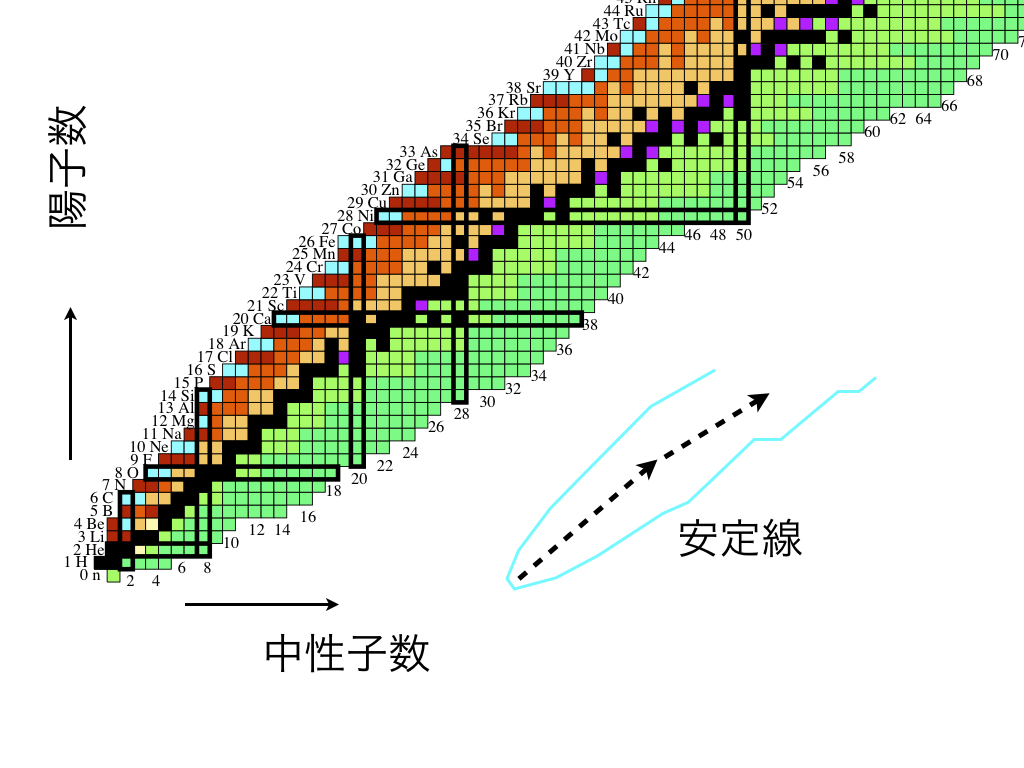 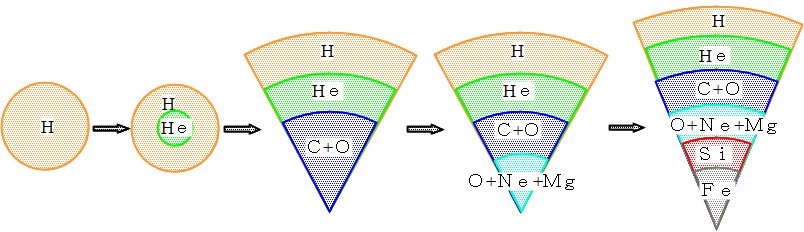 鉄は最も安定な元素
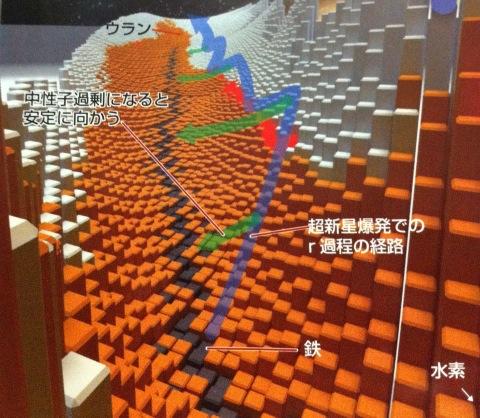 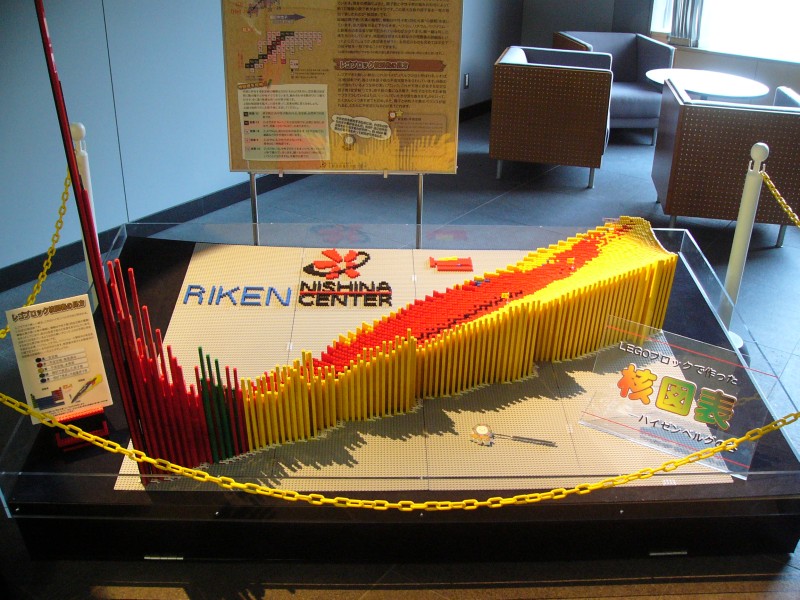 ここが鉄
一核子当たりのエネルギー
超新星爆発
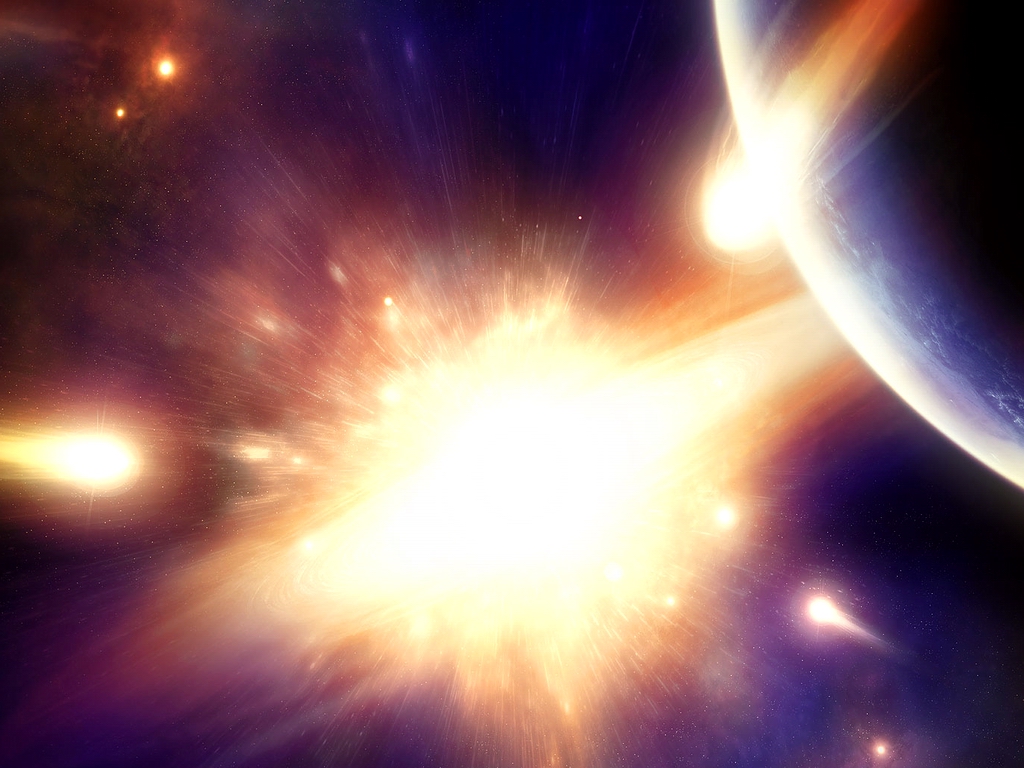 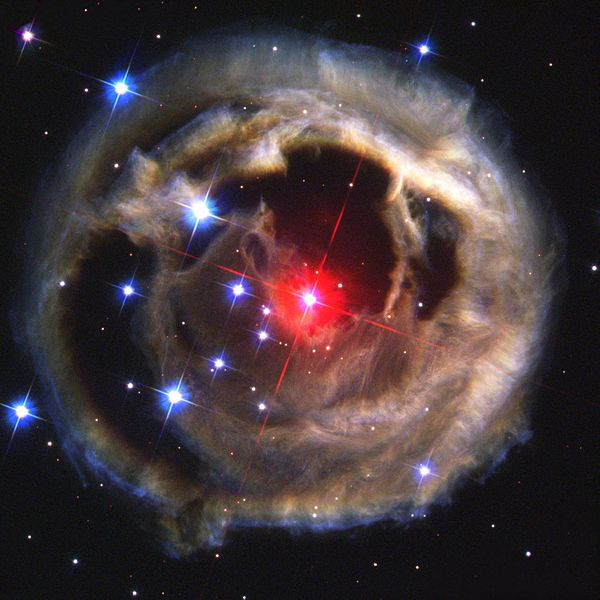 鉄以降の元素合成は超新星爆発で行われたといわれている
麒麟座のV848の超新星爆発の残骸
星は循環している
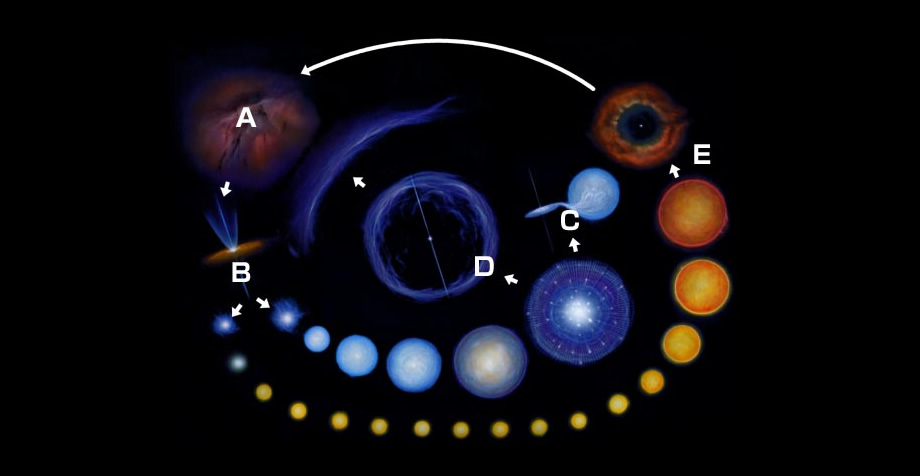 私たちを構成する元素は星の中で作られた
私たちは星のかけらである
物理学とは
自然は複雑で、難しい
基本法則が分かれば、
自然を理解したことに
なる？
→ＮＯ
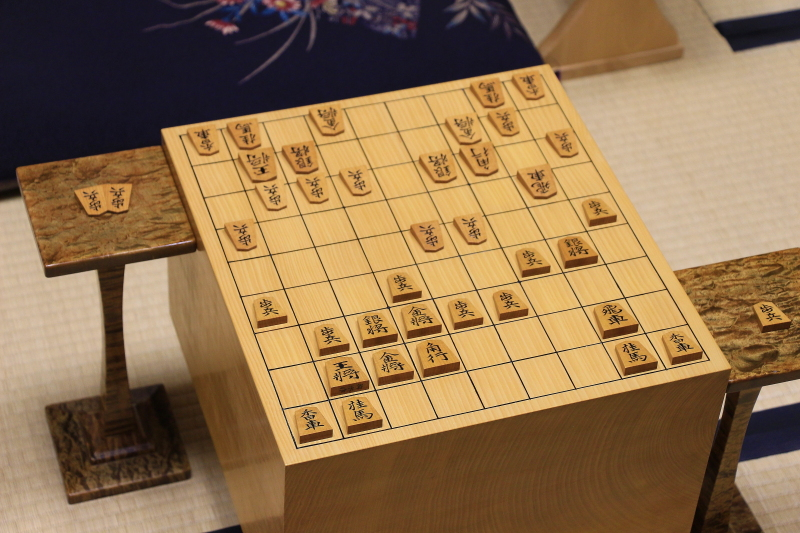 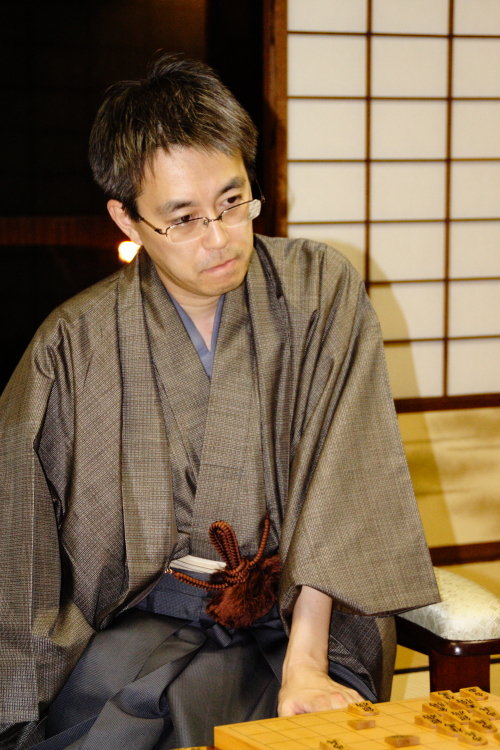 さっぱり
分からん
人間の計算能力など、所詮有限である。。。
羽生名人
自然は複雑で、難しい
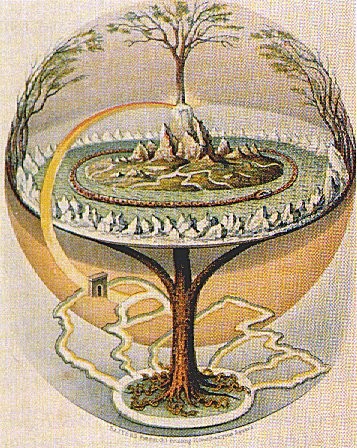 北欧神話の世界観
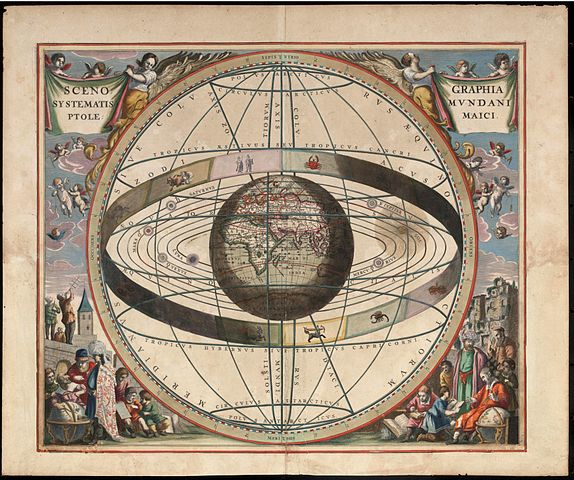 プトレマイオスの宇宙観
人間の想像力など、所詮有限である。。。
物理学者と詩人
一本の草も涼風宿りけり
小林一茶
1814
一茶はなぜ、涼風を感じることができたのだろうか？
まとめにかえて
現代科学が描く素粒子論・宇宙論は、様々な自然現象を説明し、遙か過去の出来事を知り、未来を予言することができる。
まとめにかえて
現代科学が描く素粒子論・宇宙論は、様々な自然現象を説明し、遙か過去の出来事を知り、未来を予言することができる。

しかし、自然というのは複雑な対象である。
宇宙130億年
の歴史
現代の私たち
ミクロ
マクロ